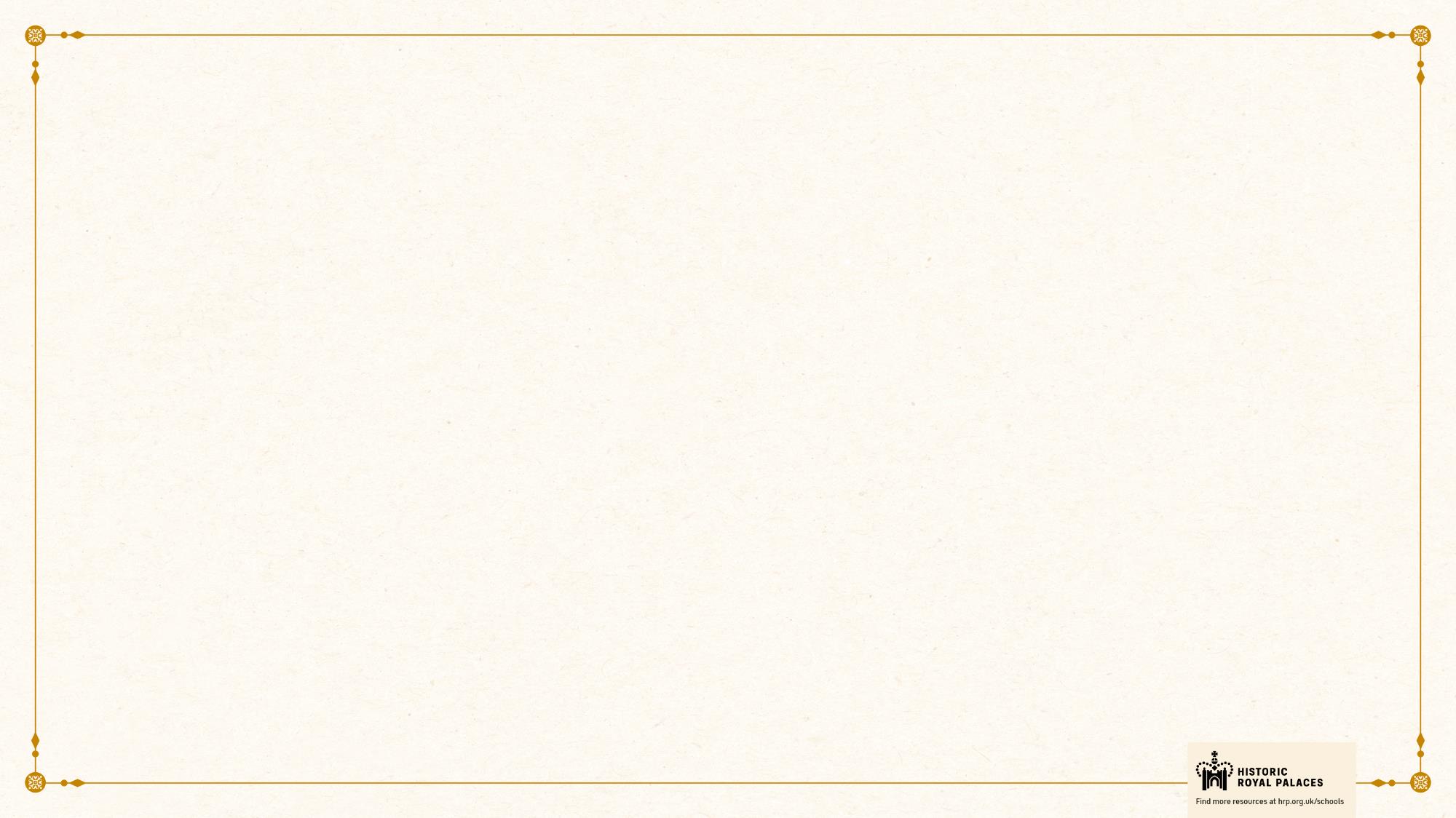 HOW TO USE - NOTES FOR TEACHERS
These resources from Historic Royal Palaces are multi-purpose. They are ready for you to tweak and use in your lessons.
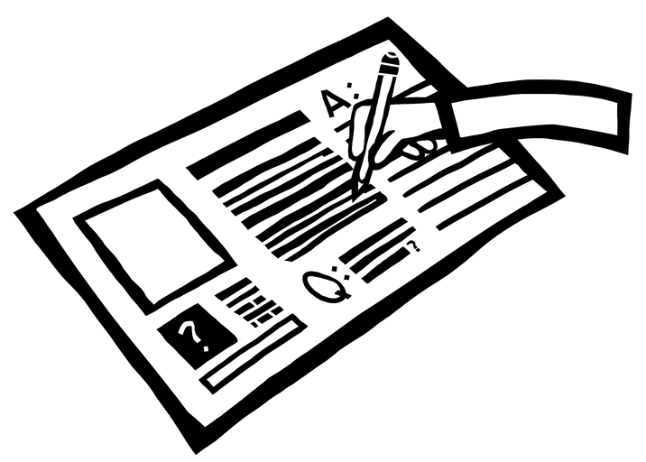 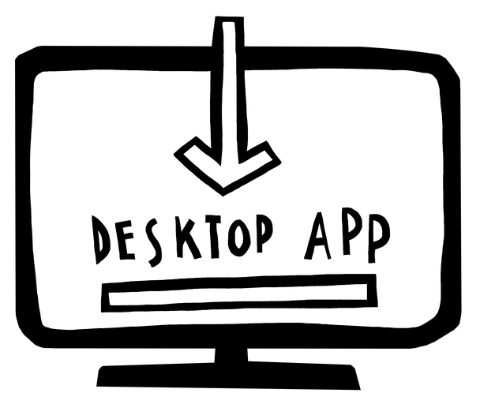 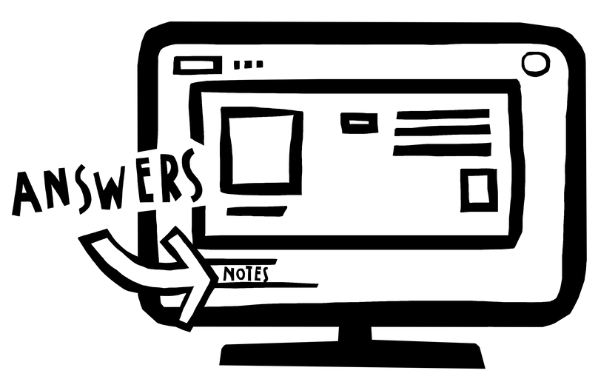 For the best experience, download and open the file in the PowerPoint desktop app.
Answers are found under the slide. Click on the notes symbol at the bottom of the screen.
Delete text and images to make your own worksheets.
Disclaimer and Use Terms
We are the owner or the licensee of all intellectual property rights in these resources which are protected by copyright laws and treaties around the world. All such rights are reserved. These resources, and the content included within them, may be used by you for educational purposes only. This means that you may download the resources and use or share them solely in educational environments (including for home school lessons) or as part of homework. You may not share the resources other than for the above purposes and you must not use the resources, or any part of them, for any commercial purpose.
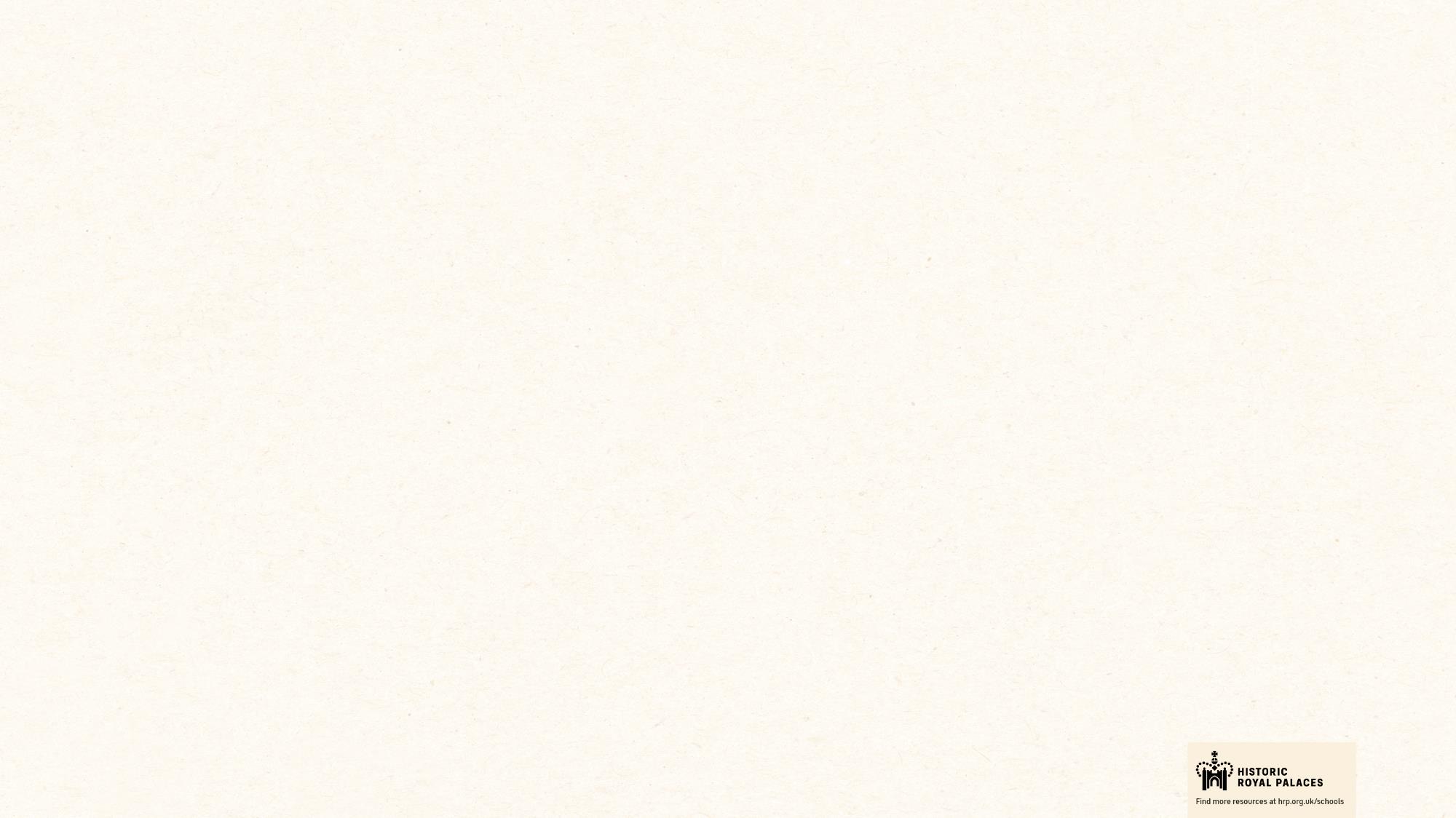 HAMPTON COURT PALACE TIMELINE
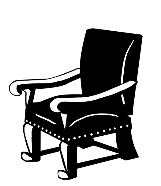 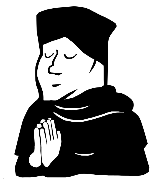 1760
1514
Thomas Wolsey rents Hampton Court. Rebuilding works begins
Grace and favour apartments
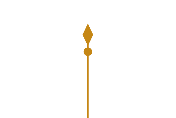 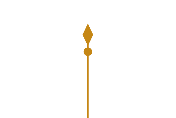 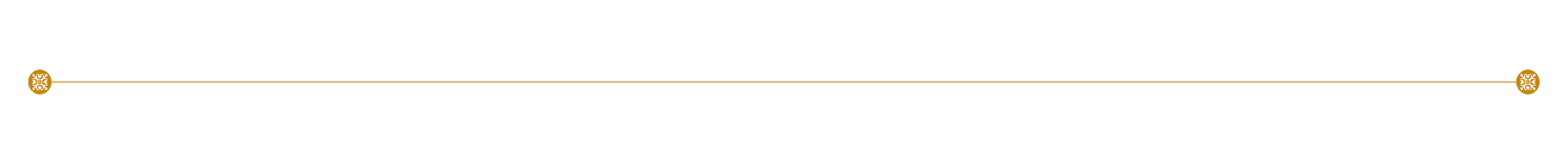 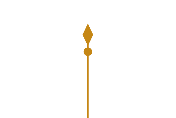 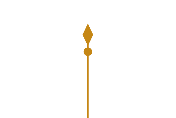 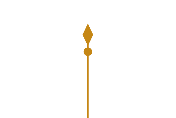 1689
1838
1529
Parts of Tudor palace destroyed. New palace building begins
Queen Victoria opens the palace to the public free of charge
Henry VIII starts building project
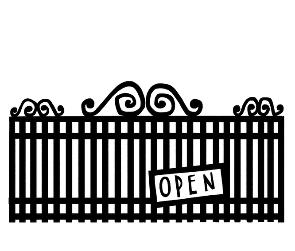 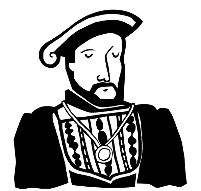 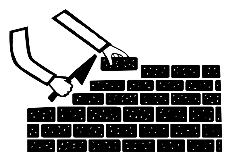 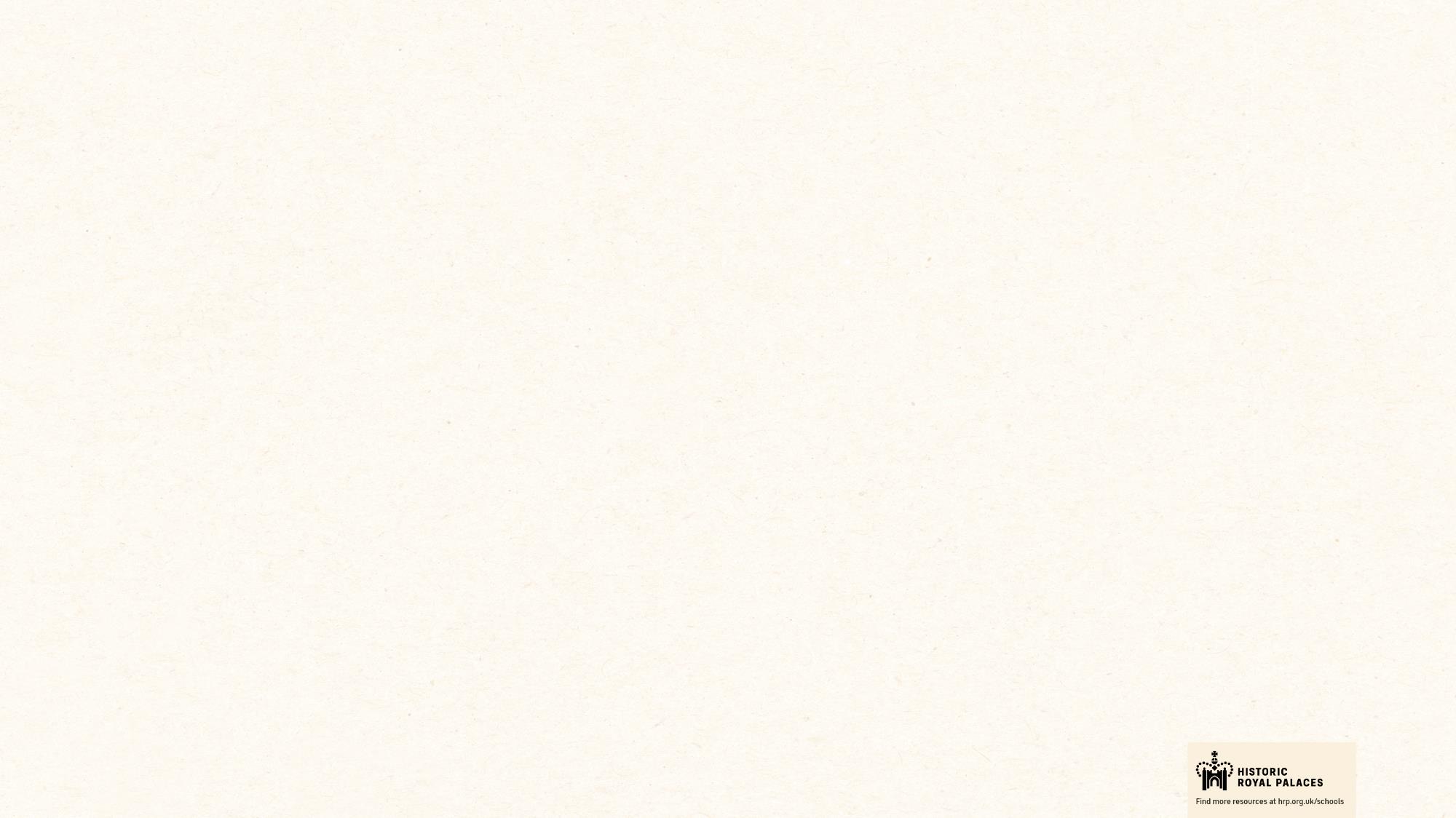 HAMPTON COURT PALACE TIMELINE
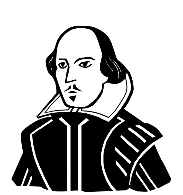 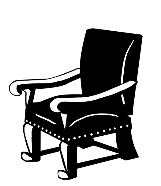 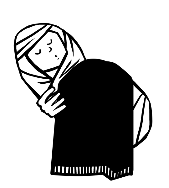 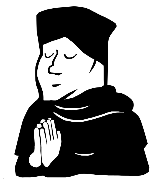 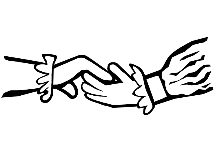 1537
1760
1603
1543
1514
Thomas Wolsey rents Hampton Court. Rebuilding works begins
Jane Seymour       gives birth and dies     soon after
Grace and favour apartments
The Great Hall – Shakespeare’s company performs
Chapel Royal – Henry VIII marries Katherine Parr
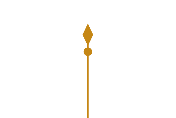 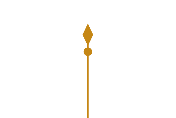 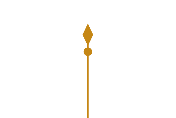 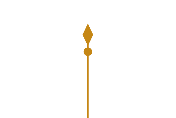 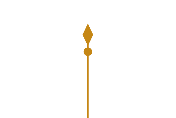 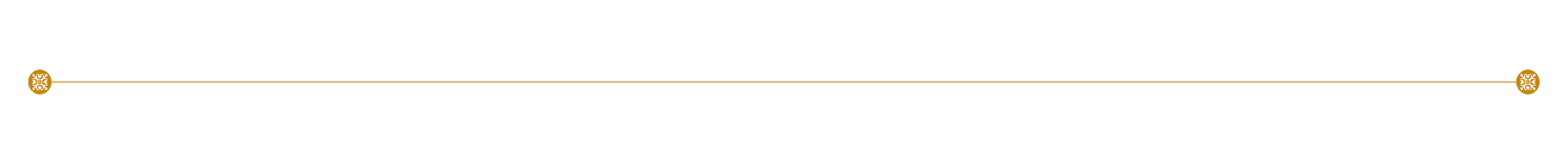 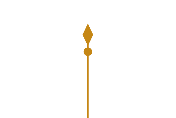 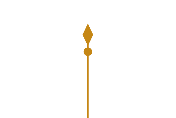 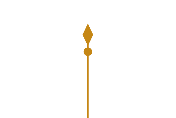 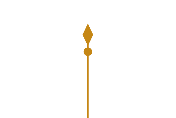 1689
1838
1529
1541
Katherine Howard under house arrest
Parts of Tudor palace destroyed. New palace building begins
Queen Victoria opens the palace to the public free of charge
Henry VIII starts building project
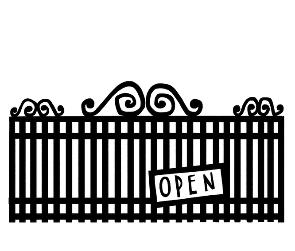 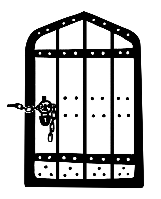 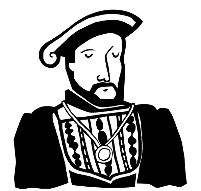 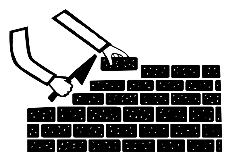 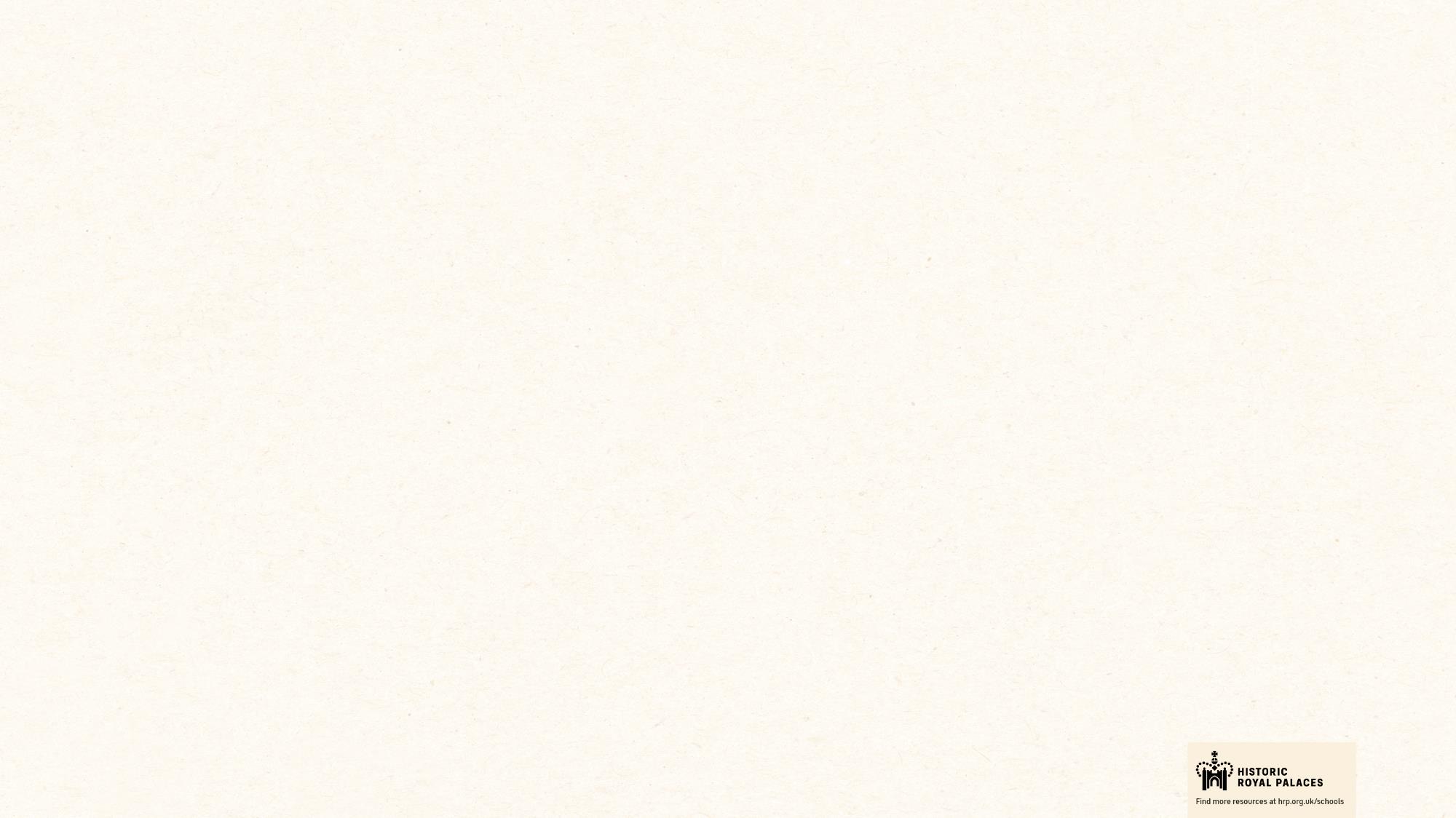 HAMPTON COURT PALACE TIMELINE
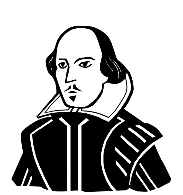 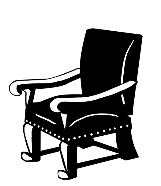 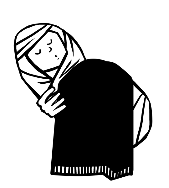 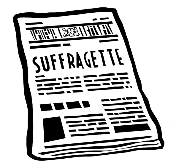 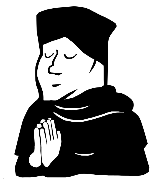 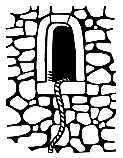 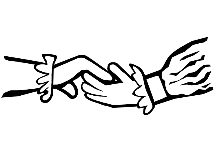 1537
1913
1646
1737
1603
1543
1514
Thomas Wolsey rents Hampton Court. Rebuilding works begins
Jane Seymour       gives birth and dies     soon after
Sophia Duleep Singh sells suffragette newspaper
Charles I    imprisoned              and escapes
Grace and favour apartments
The Great Hall – Shakespeare’s company performs
Chapel Royal – Henry VIII marries Katherine Parr
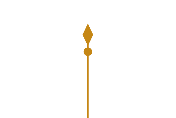 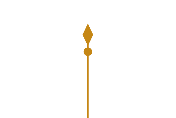 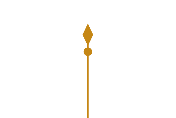 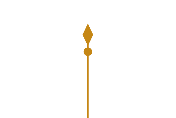 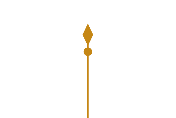 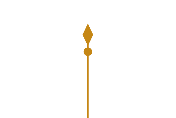 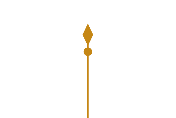 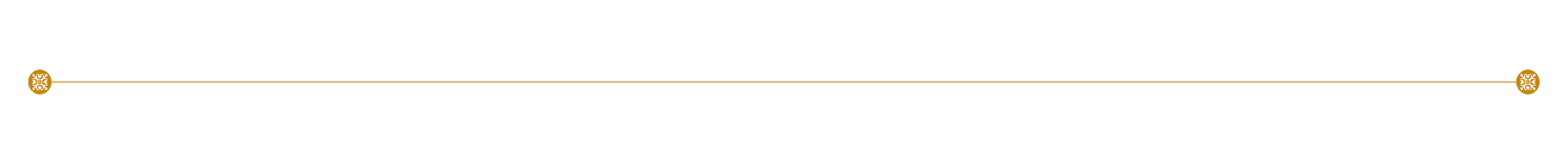 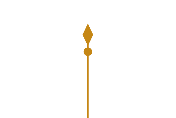 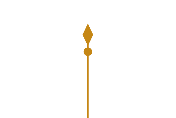 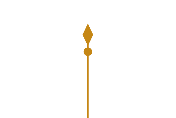 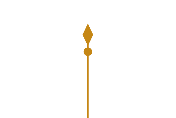 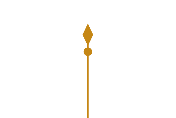 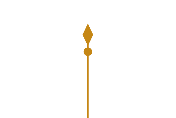 1562
1604
1689
1838
1529
1541
Catherine Howard under house arrest
Elizabeth I sick with smallpox
James I           religious meeting King James Bible
Parts of Tudor palace destroyed. New palace building begins
Queen Victoria opens the palace to the public free of charge
Henry VIII starts building project
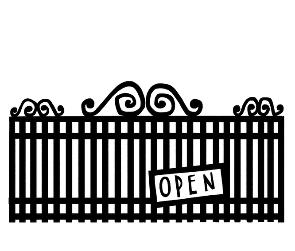 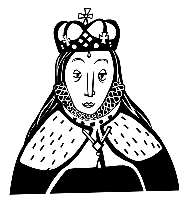 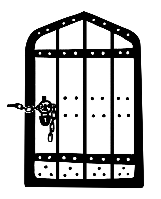 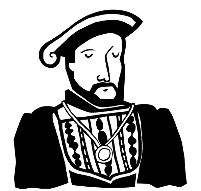 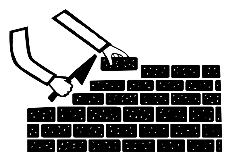 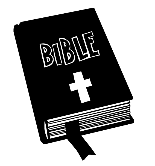 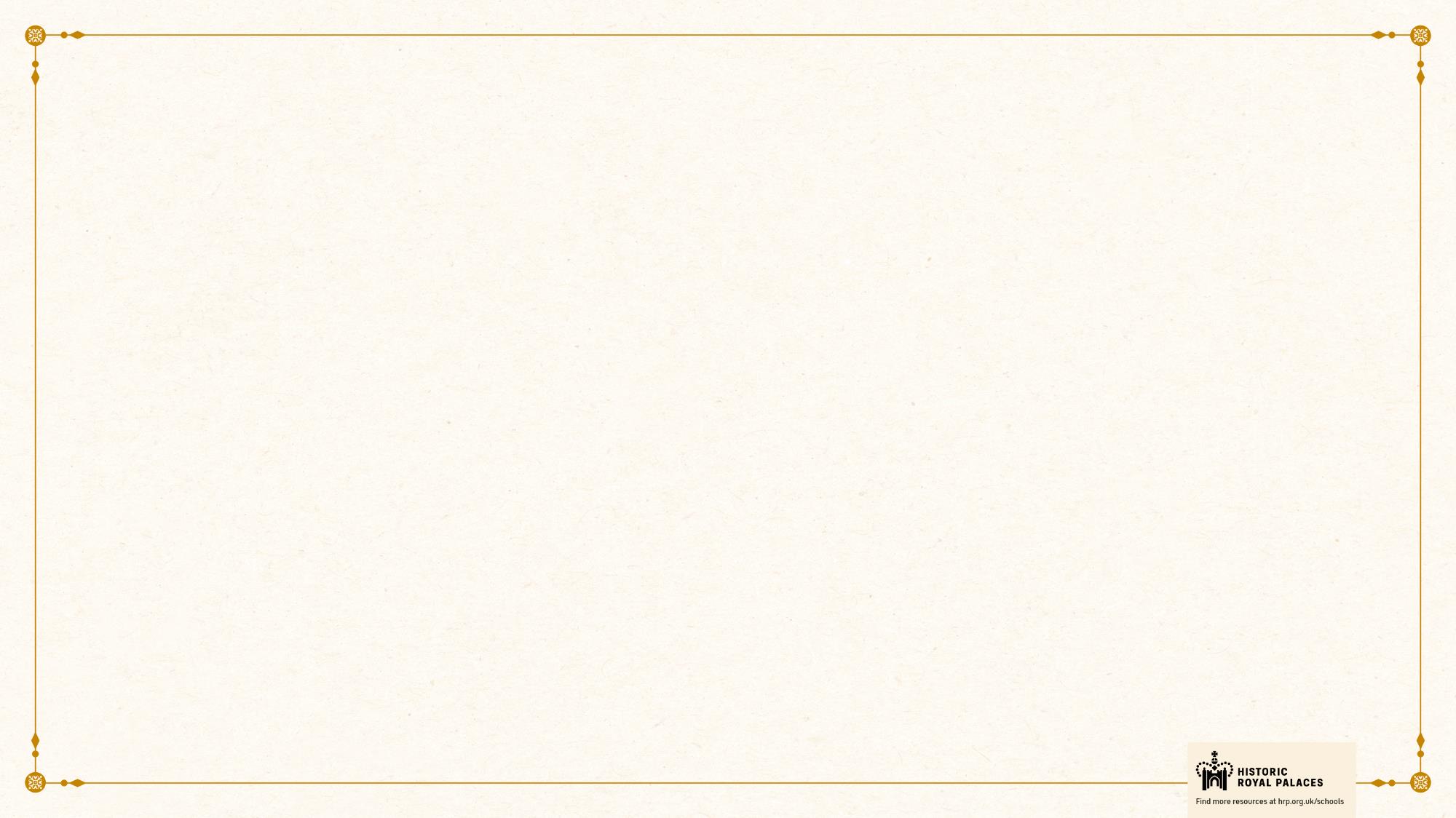 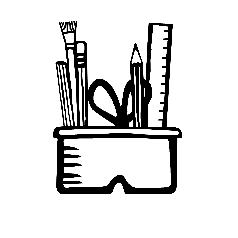 CLASSROOM TASKS
In which year did Henry VIII begin his spectacular building project at Hampton Court Palace?
Q1
How many years after the death of his third wife (Jane Seymour) at Hampton Court, did Henry VIII marry his sixth wife (Katherine Parr) there?
Q2
Which monarch was sick with smallpox at Hampton Court Palace?
Q3
Which Queen opened Hampton Court gardens and State Apartments to the public?
Q4
[Speaker Notes: Classroom task answers

Henry VIII began his building programme in 1529.
Henry VIII married Katherine Parr, his sixth wife, six years after the death of his third wife, Jane Seymour.
Queen Elizabeth had smallpox.
Queen Victoria opened the gardens and State Apartments to the public.]
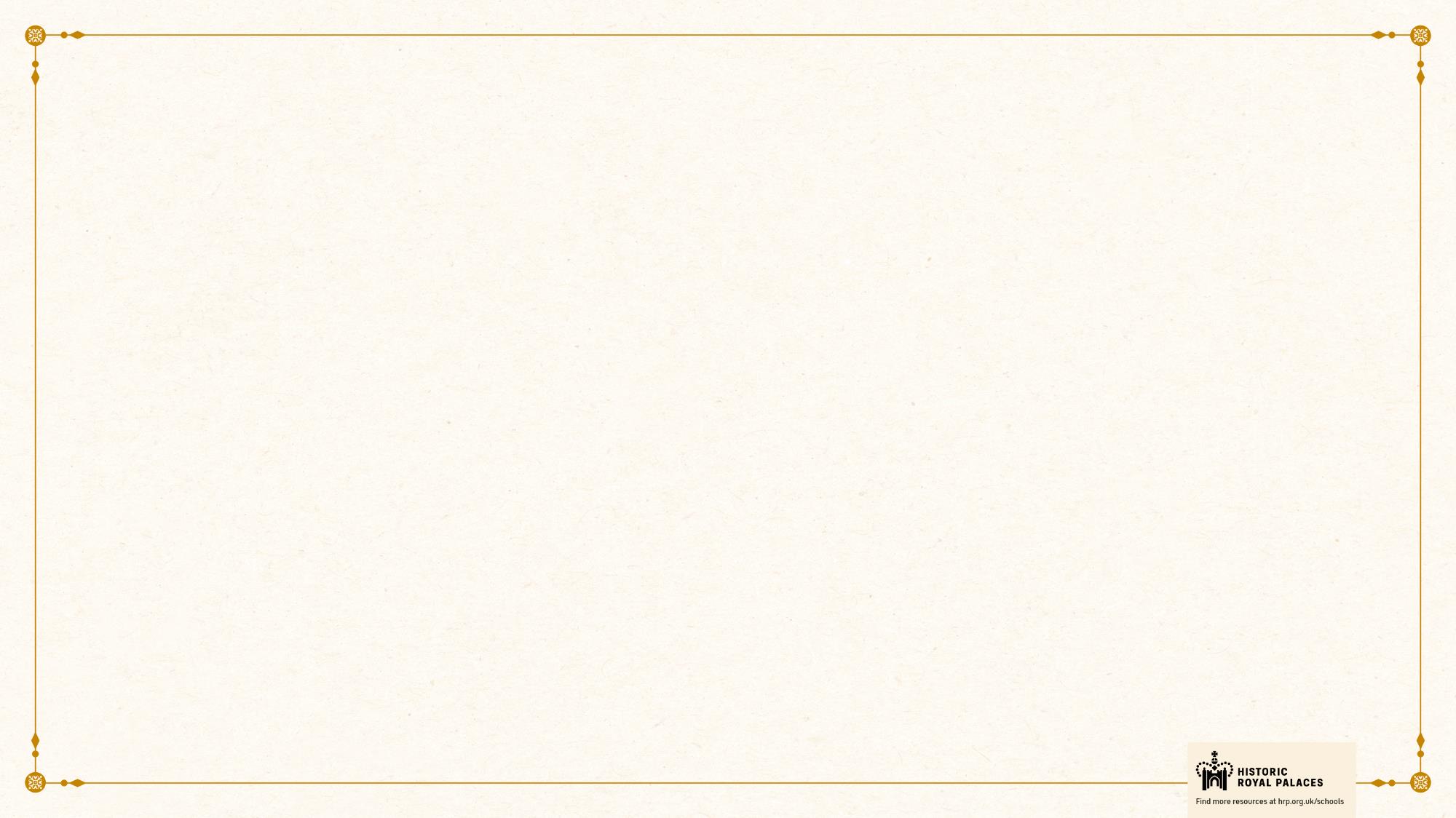 VOCABULARY LIST
grace and favour  |  property owned by the King or Queen but given to someone to live in, rent free
house arrest  |  kept as a prisoner in a house, castle or palace rather than a prison
smallpox  |  serious and often deadly infectious disease in the past
Suffragette  |  member of the Women’s Social and Political Union who fought for the right of women                                to vote in elections
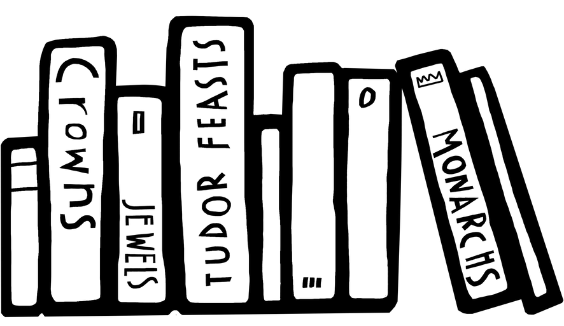 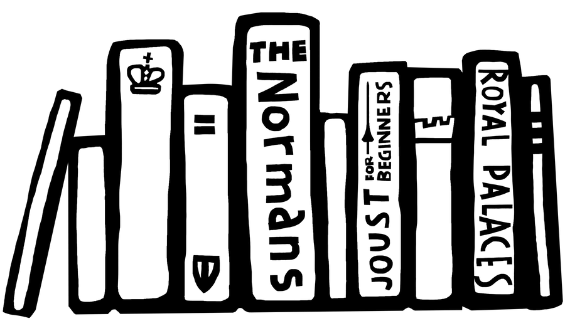